LIETUVOS KAIMO PLĖTROS 2014–2020 M. PROGRAMOS ĮGYVENDINIMAS
Žemės ūkio ministerija
Kaimo plėtros departamento direktorius
Mindaugas Palionis 
2017 m. balandžio 11 d.
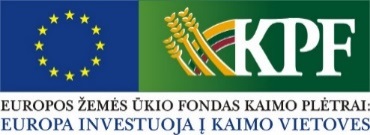 2014–2020 M. KAIMO PLĖTROS PROGRAMOS LĖŠOS
Privalomi įsipareigojimai
LEADER (0,114 mlrd. Eur, 6 %)
Techninė pagalba (0,067 mlrd. Eur, 3%)
Kiti tęstiniai  įsipareigojimai
(0,096 mlrd. Eur, 5%)
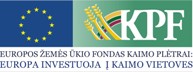 2
PROGRAMOS ĮGYVENDINIMAS (2017-03-31), EUR
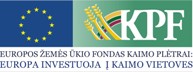 3
PROGRAMOS PRIEMONIŲ ĮGYVENDINIMAS 2014-2017 M. (1)(2017-03-31)
4
PROGRAMOS PRIEMONIŲ ĮGYVENDINIMAS 2014-2017 M. (2)(2017-03-31)
5
PRIEMONĖS „INVESTICIJOS Į MATERIALŲJĮ TURTĄ“ ĮGYVENDINIMAS 2014-2017 M. (2.1)(2017-03-31)
6
PRIEMONĖS „ŪKIO IR VERSLO PLĖTRA“ ĮGYVENDINIMAS 2014-2017 m. (2.2)(2017-03-31)
7
PROGRAMOS PRIEMONIŲ ĮGYVENDINIMAS 2014-2017 m. (3)(2017-03-31)
8
PROGRAMOS PRIEMONIŲ ĮGYVENDINIMAS
Per 2014–2016 m. suorganizuoti 57 kvietimai teikti paraiškas. 

2017 m. organizuojami 32 kvietimai teikti paraiškas.

2017 m. pirmieji kvietimai organizuojami pagal šias priemones, veiklos sritis:
Gamintojų grupių ir organizacijų įsisteigimas;
VVG bendradarbiavimo projektų rengimas ir įgyvendinimas.
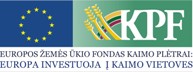 9
2017 M. PARAIŠKŲ RINKIMO GRAFIKAS (1)(patvirtintas 2016 m. gruodžio 2 d. įsakymu Nr. 3D-720)
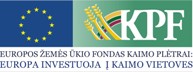 10
2017 M. PARAIŠKŲ RINKIMO GRAFIKAS (2)
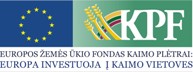 11
2017 M. PARAIŠKŲ RINKIMO GRAFIKAS (3)
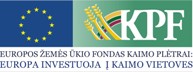 12
Ačiū už dėmesį